Year 7 Summer 1Spellbound - Knowledge Organiser
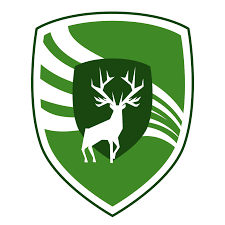 Knowledge & Skills
Role-play - Rehearsing and planning a scene in a situation or dilemma.

Improvisation - Spontaneous scene and character creation

Characterisation - Creating a character through use of voice and movement.

Cross-cutting - a device to move between two or more scenes staged in the space at the same time.

Narration – ways of telling a story or describing what happens
Overview

In this topic, students will create and build roles in an imaginary world where magic is real.
Cultural Capital Links

Students will develop an understanding of genre characterisation and roles in story and literature – Macbeth, Harry Potter, Narnia. 
Students will be able to explore their creativity, inventiveness and imagination.
Students will make cross curricular links to English, history and music.
KEY STAGE 3 Drama
Assessment

Students will devise a role play exploring narration, cross cutting and mime as dramatic strategies .
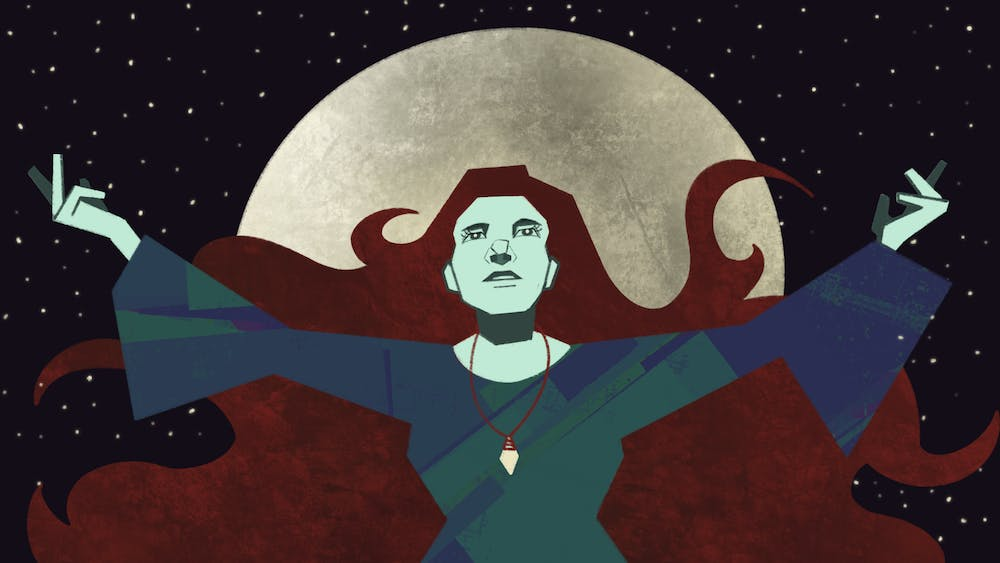 Keywords -  characterisation, gesture, facial expression, posture, movement, mime, voice, pace, pitch, tone